Quantum Communications and Signal Processing lab
Fred Daneshgaran
Marina Mondin
Research projects on Robotics
Autonomous robotics for transportation applications (part of DOT center)
Use of a drone for wireless channel measurements (part of an NSF grant)
Autonomous robots for transportation applications
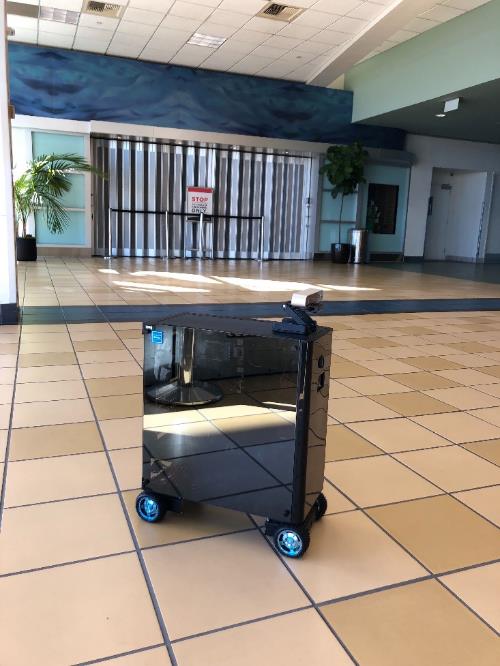 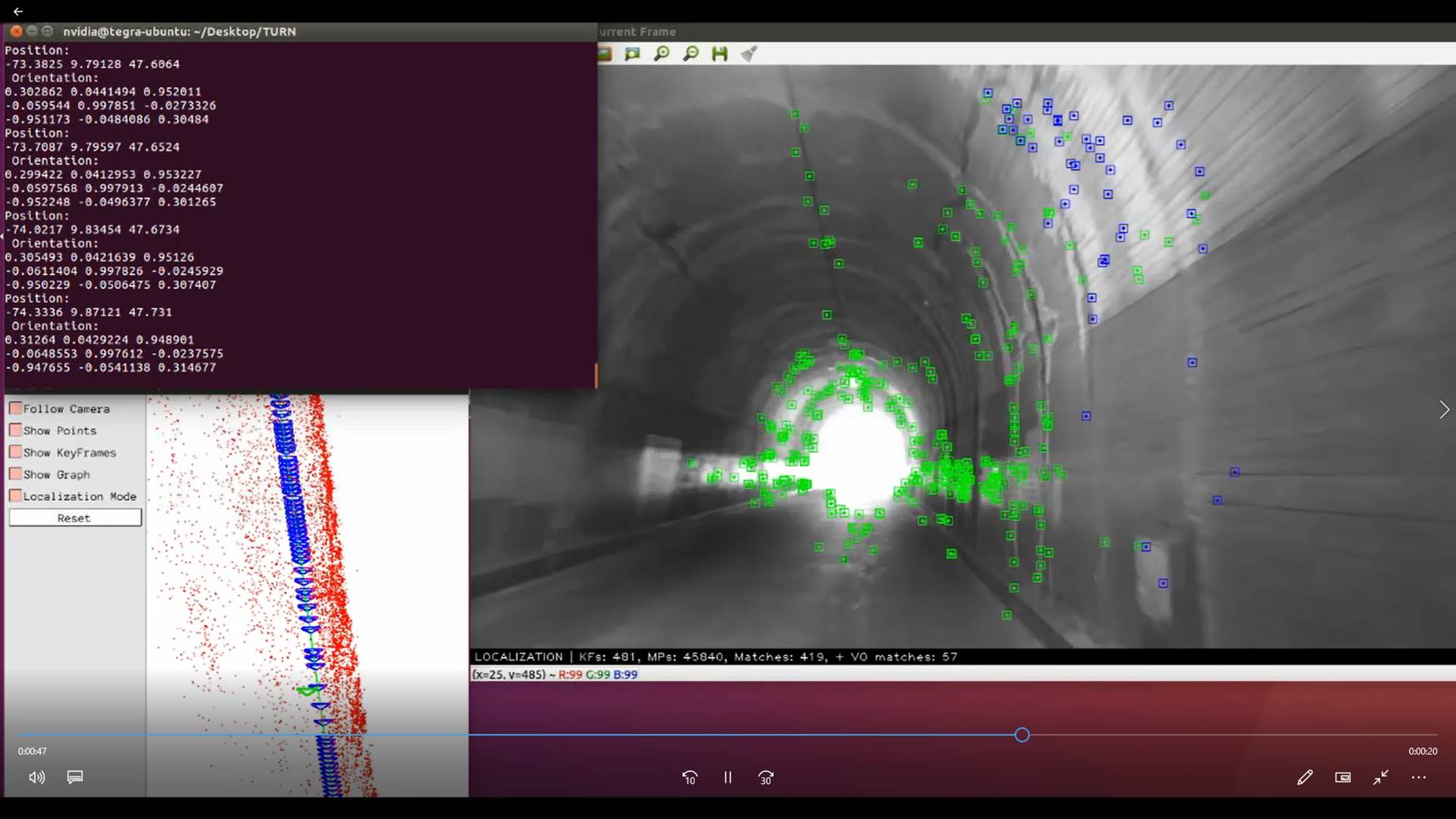 Use of a drone for wireless channel measurements
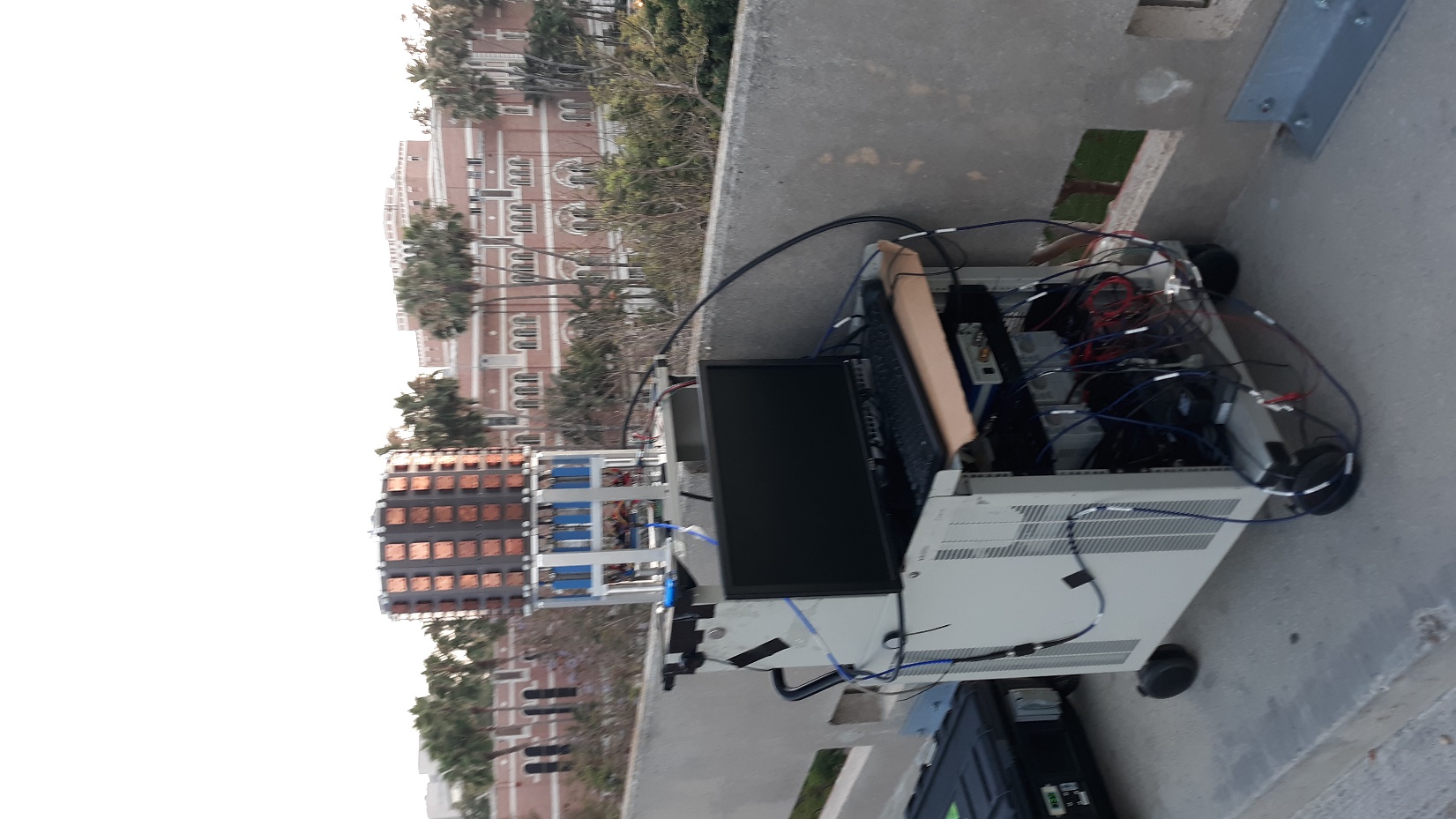 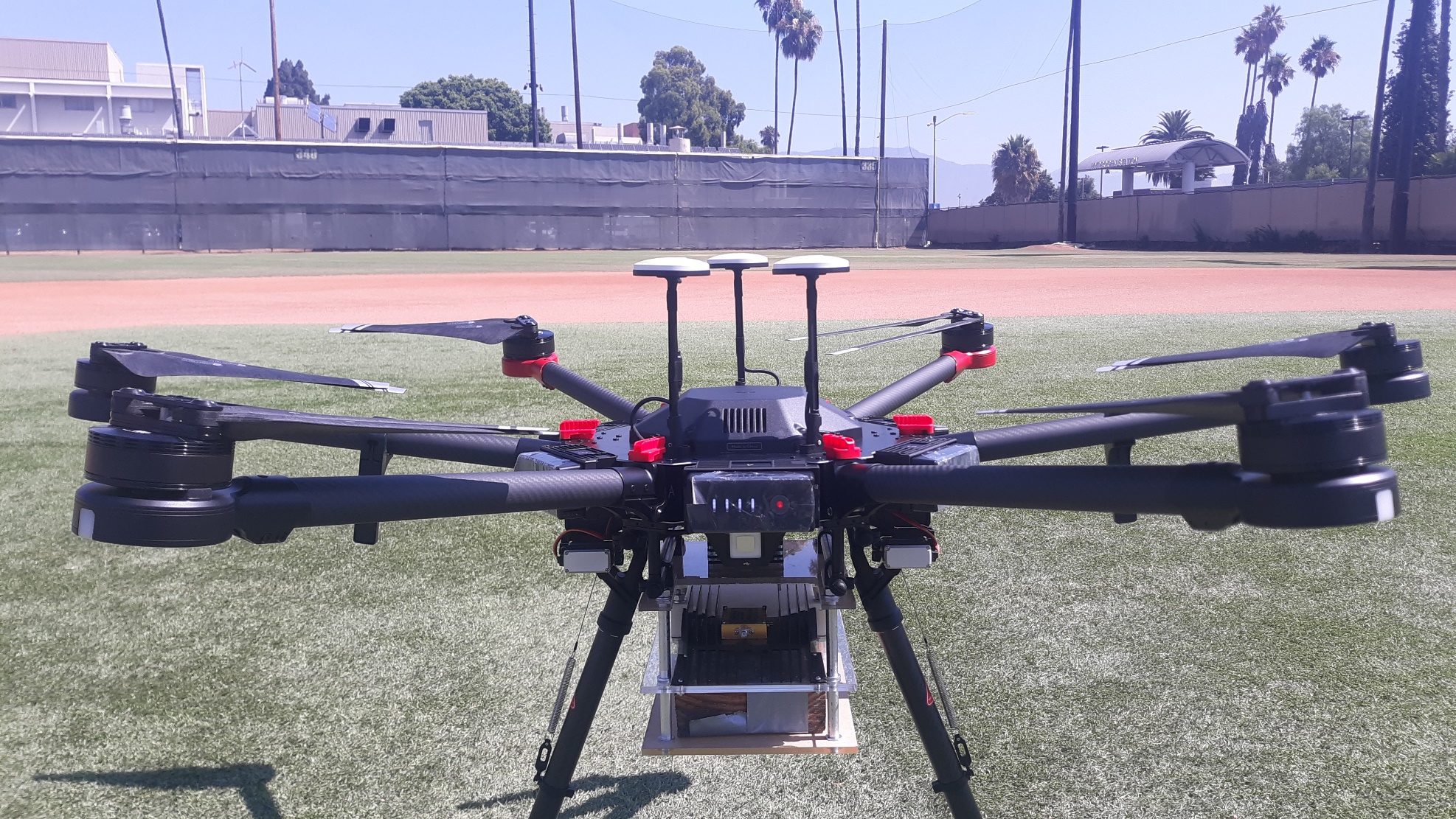 Research projects on Data Science/IoT
Automatic Detection of Cracks in Tunnels (part of DOT center)
Study of the drone to ground millimeter wave wireless channel for 5 G applications (NSF grant)
Millimeter wave electronics for 5G applications
Autonomous Robotics and Machine Learning 
techniques applied 
to the analysis of 
cracks in  tunnels
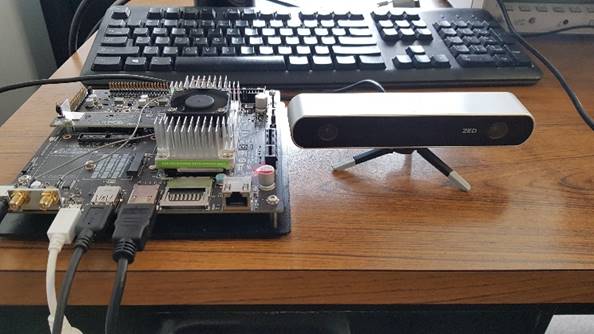 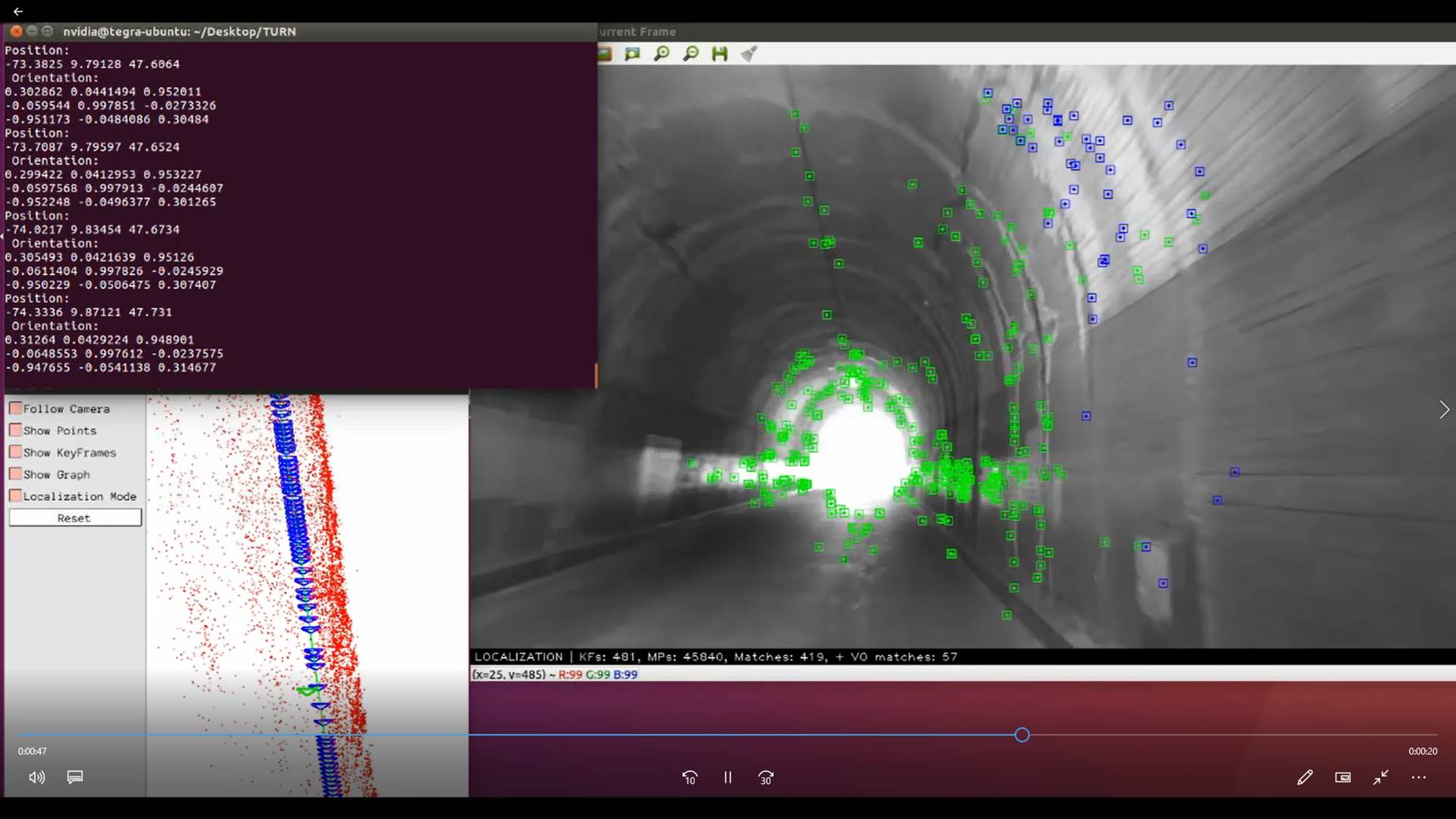 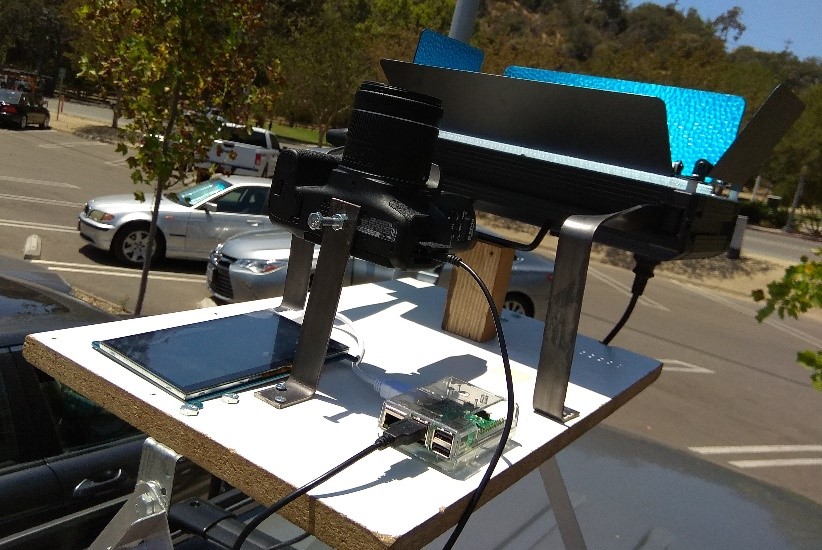 Study of the drone propagation channel for 5G applications
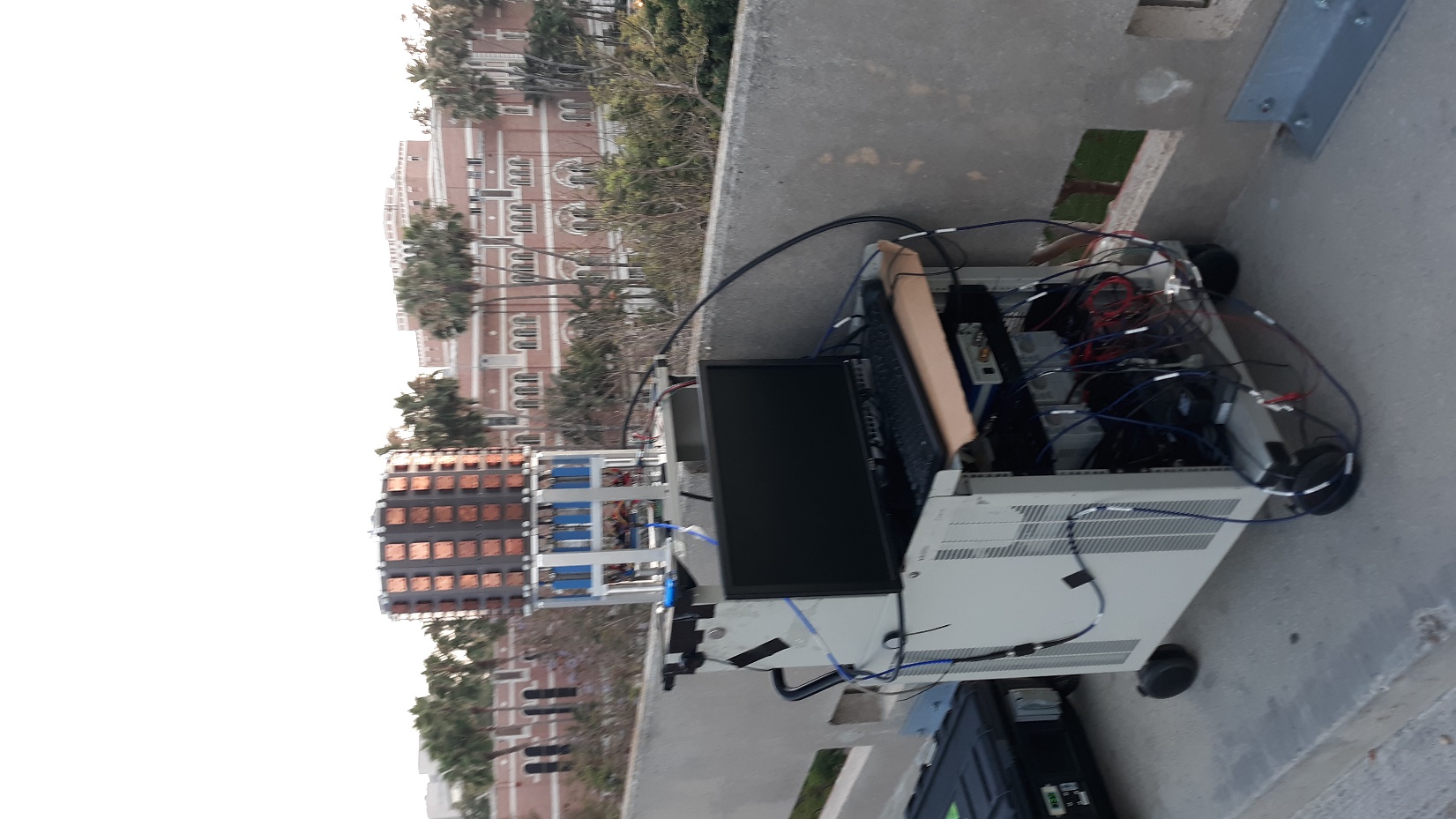 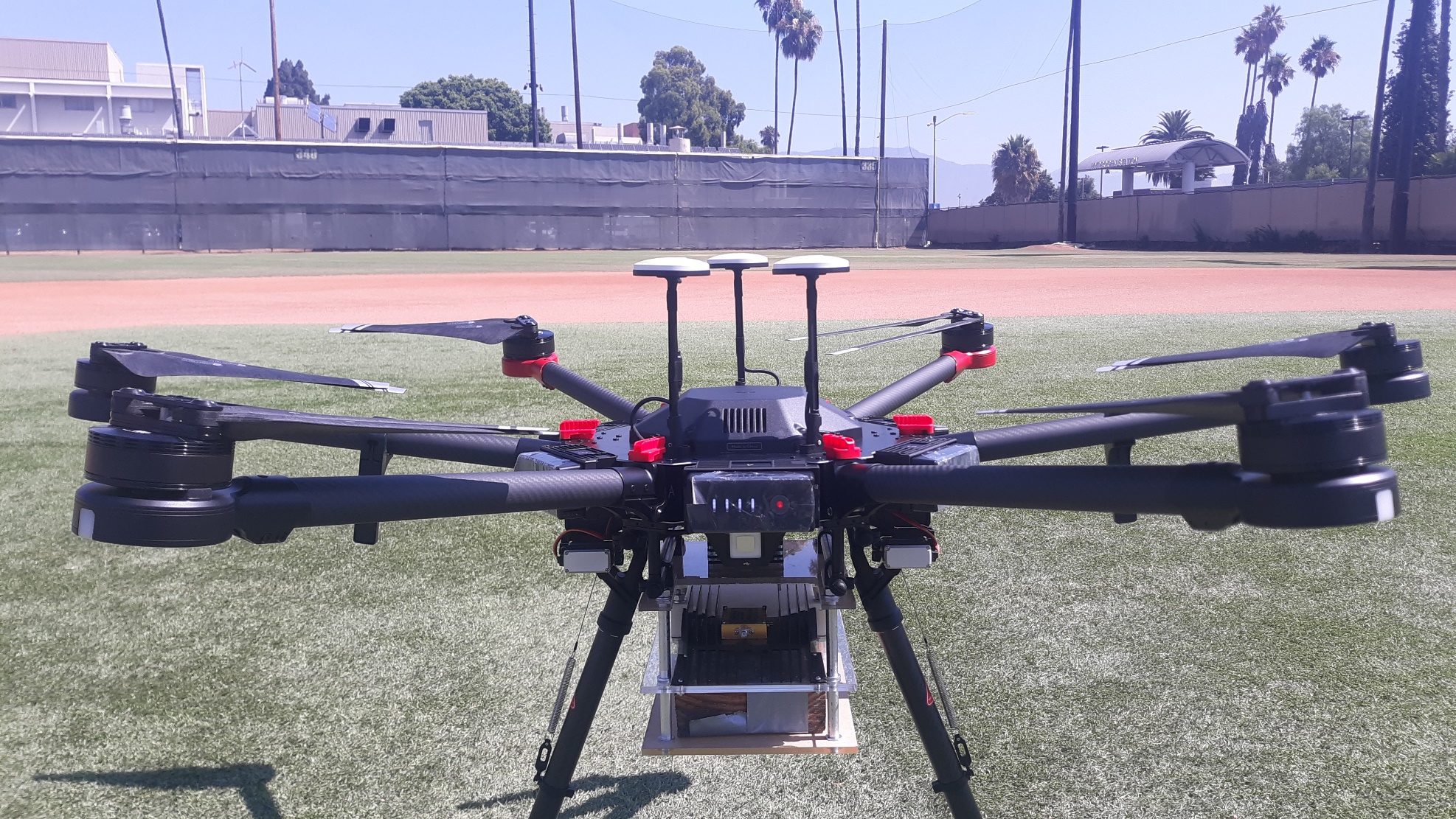 Millimeter wave electronics for 5G applications
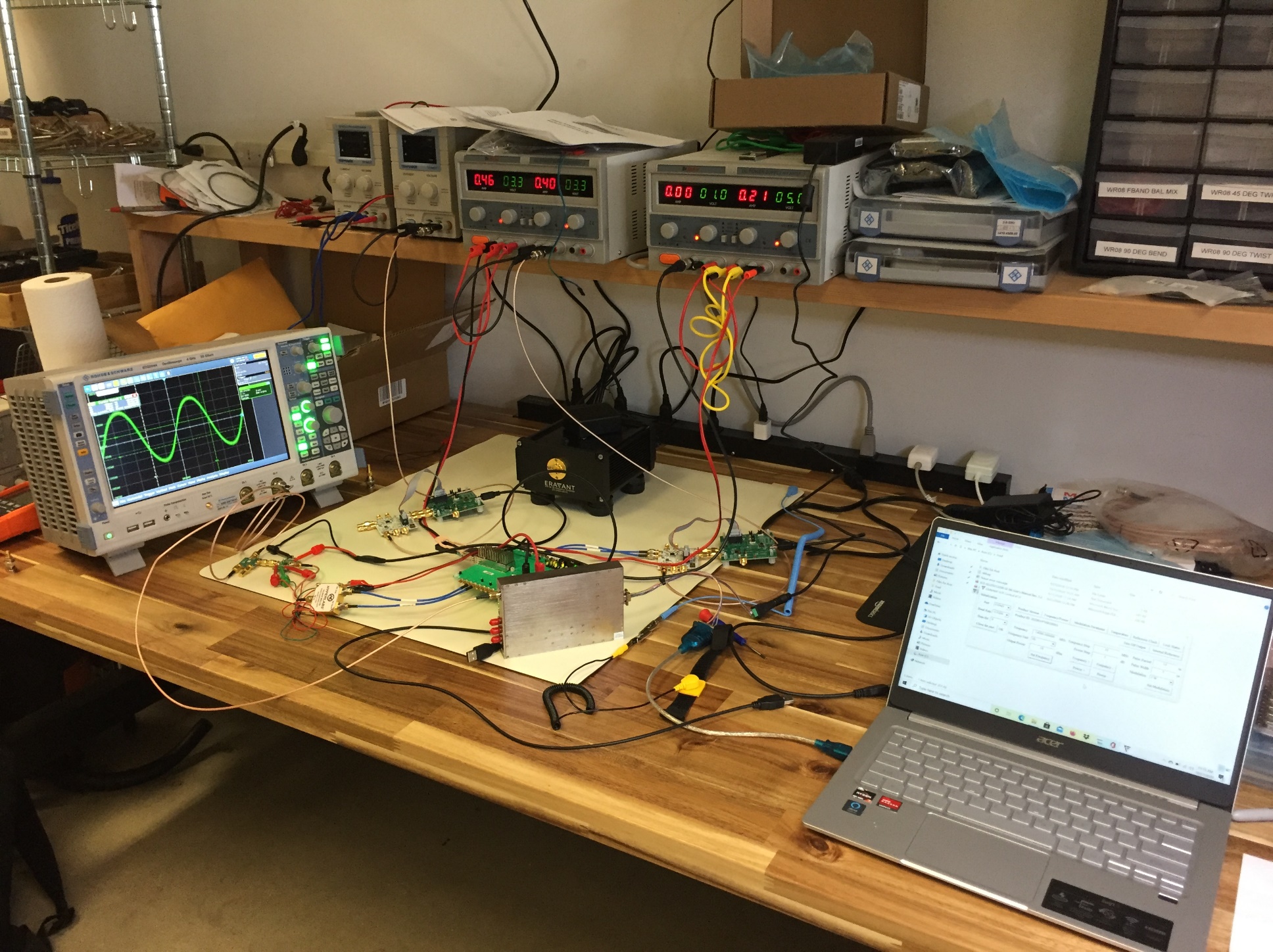